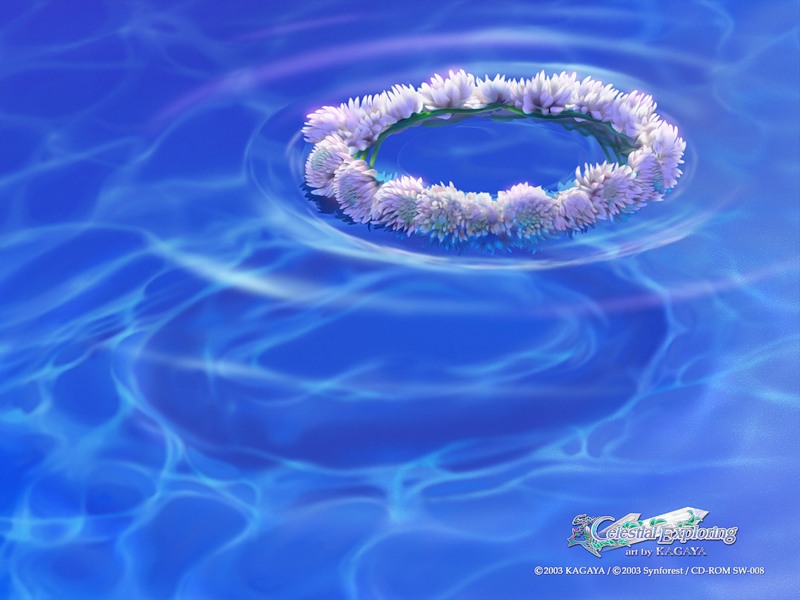 Физиологическая основа эмоций
ГБОУ СОШ №172
Г.Москва
Подготовил:учитель биологии 
Садовая Лариса Владимировна
Цель моей  работы – исследовать физиологические процессы, происходящие в организме человека вследствие пережитых им чувств и эмоций. Каждое переживание сказывается и на душевном, и на физическом здоровье человека, поэтому очень важно знать, как именно.
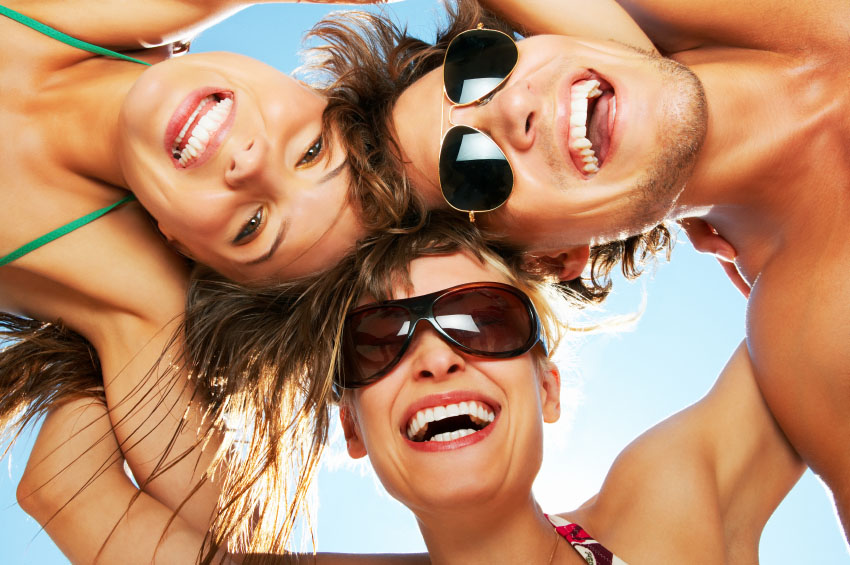 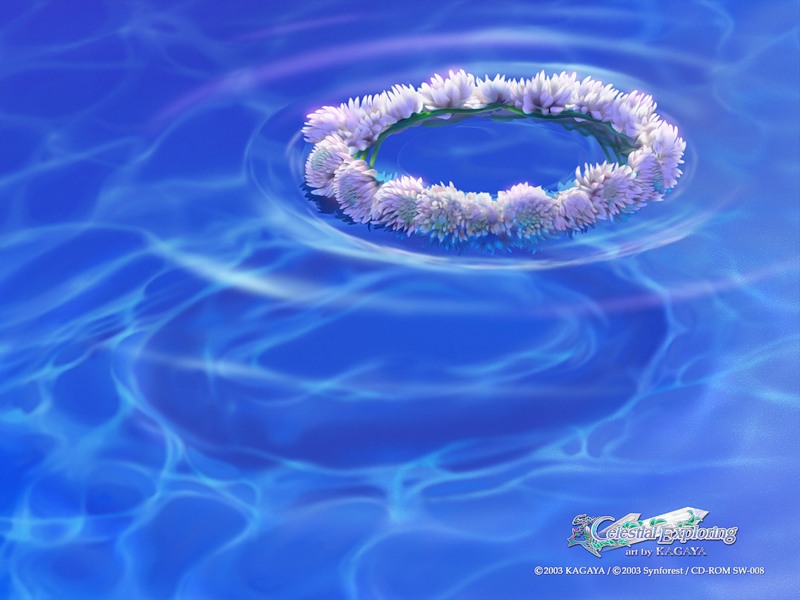 Наша деятельность связана с удовлетворением наиболее актуальных потребностей. Если желаемая потребность удовлетворяется, возникают положительные эмоции. Сила эмоций зависит от того, насколько близко мы приближаемся к моменту удовлетворения данной потребности или отдаляемся от него.
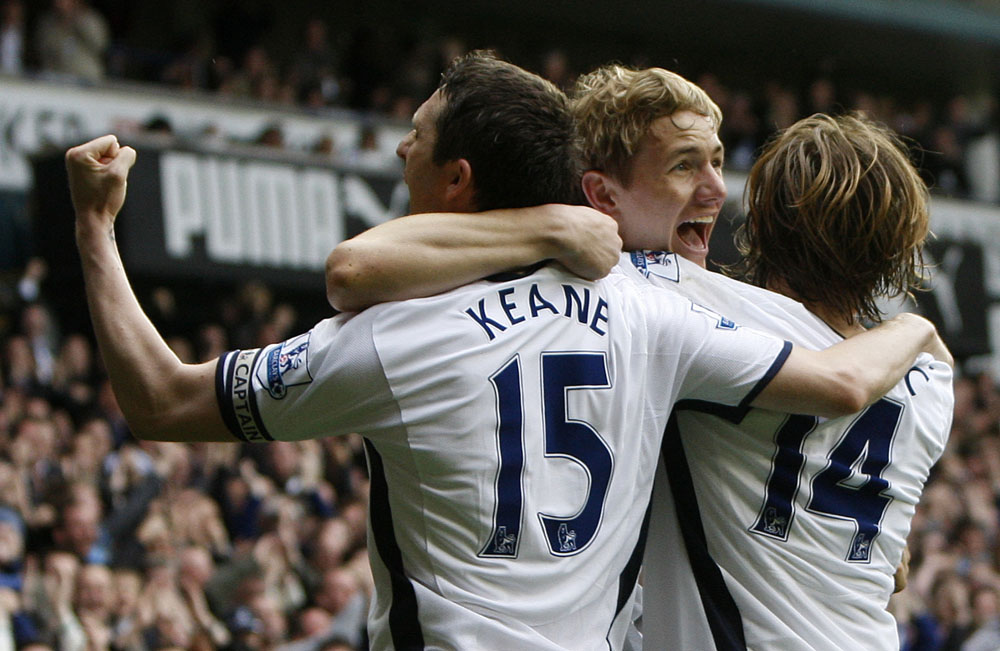 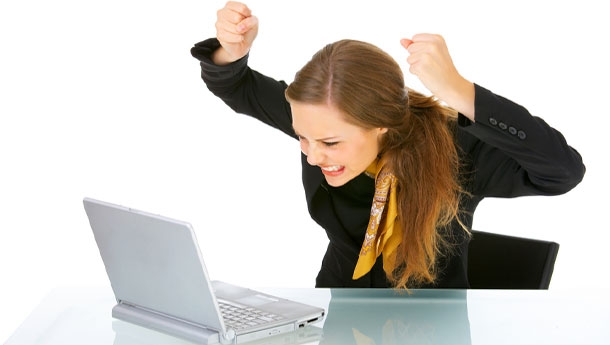 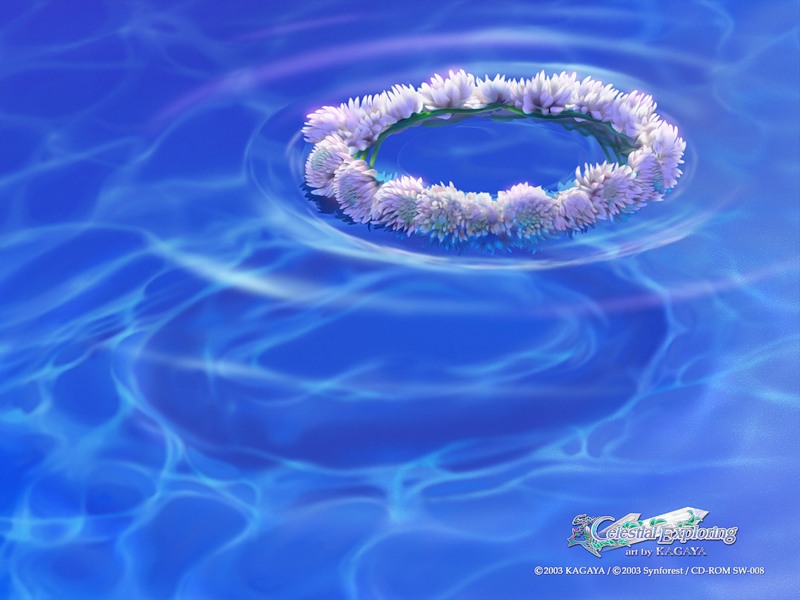 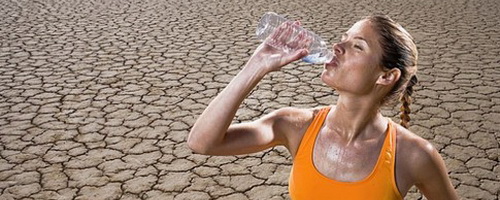 Малейшие изменения постоянства внутренней среды улавливаются эмоциональными подкорковыми структурами мозга и отражаются в эмоциональной сфере в виде различных  витальных эмоций, например, голода или жажды.
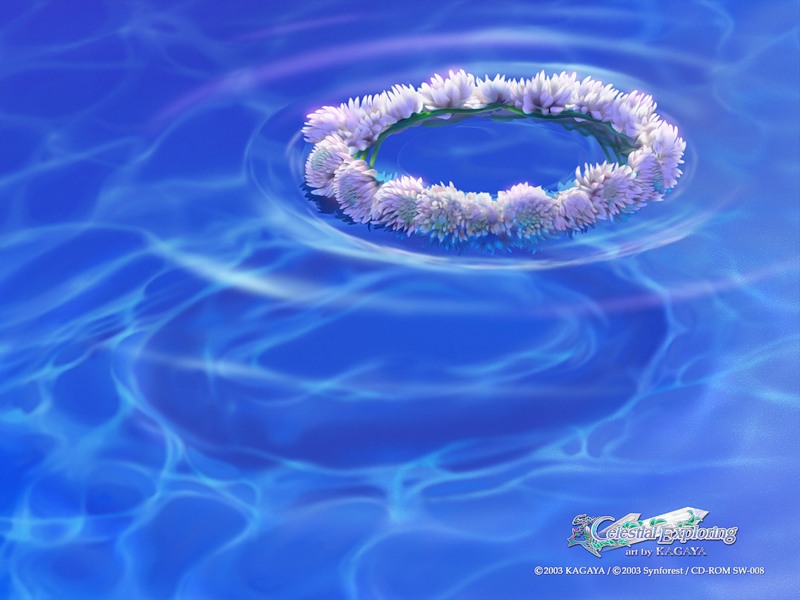 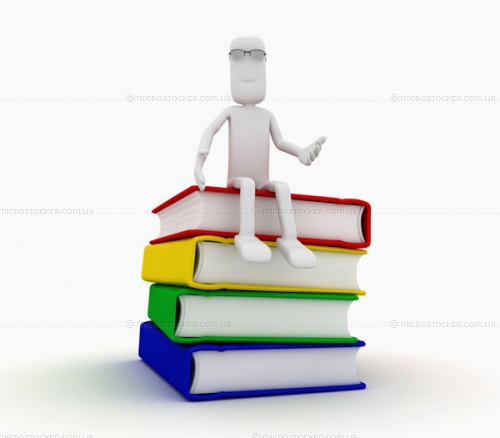 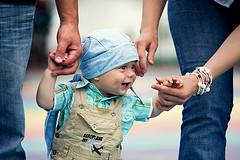 Подкорковые таламические эмоции существенно отличаются от корковых реактивных эмоций, которые переживаются как реакция на осознание неблагополучия и сопровождают нравственные и интеллектуальные чувства
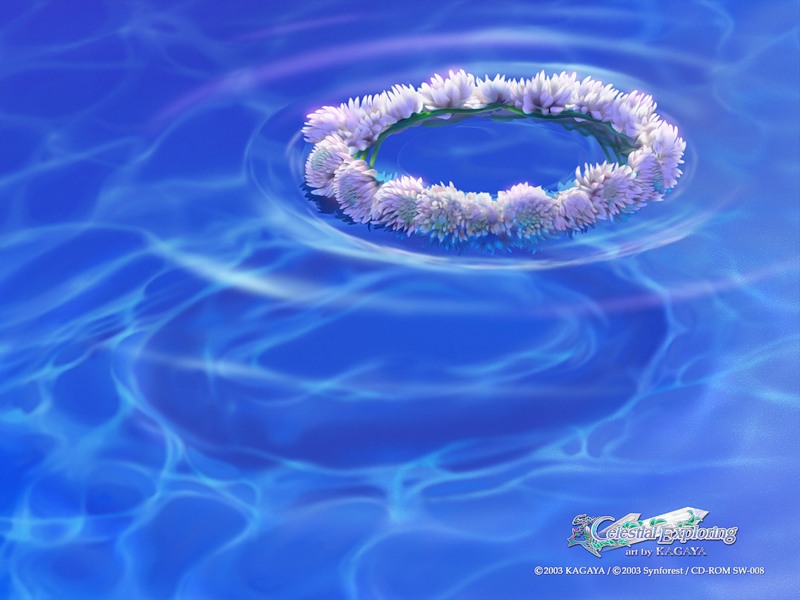 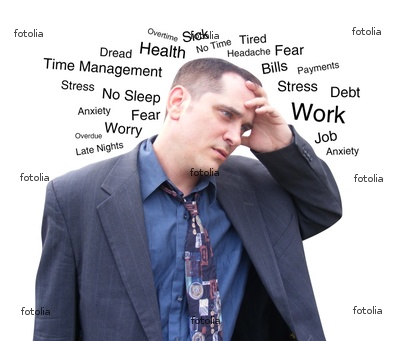 Состояние здоровья очень сильно зависит от частоты переживаемых стрессов, которые могут быть  положительными и отрицательными.
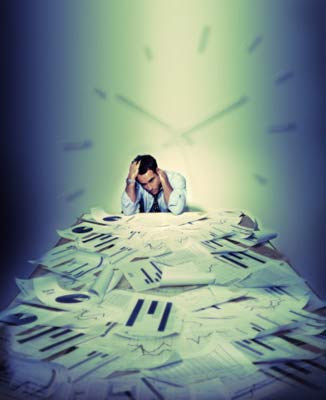 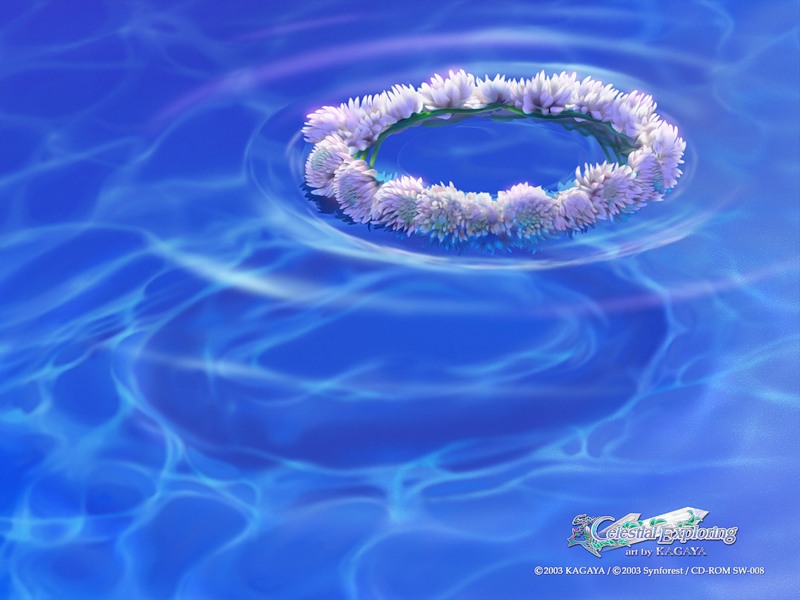 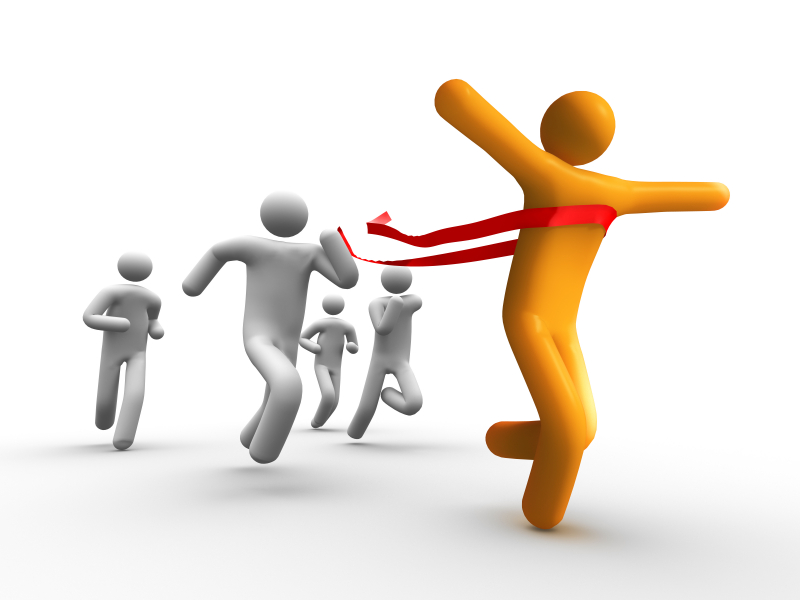 Физиологически положительные эмоции, физическая и умственная нагрузка, активность способствуют нормальному развитию организма. Положительный стресс восстанавливает израсходованную энергию, причём с избытком.
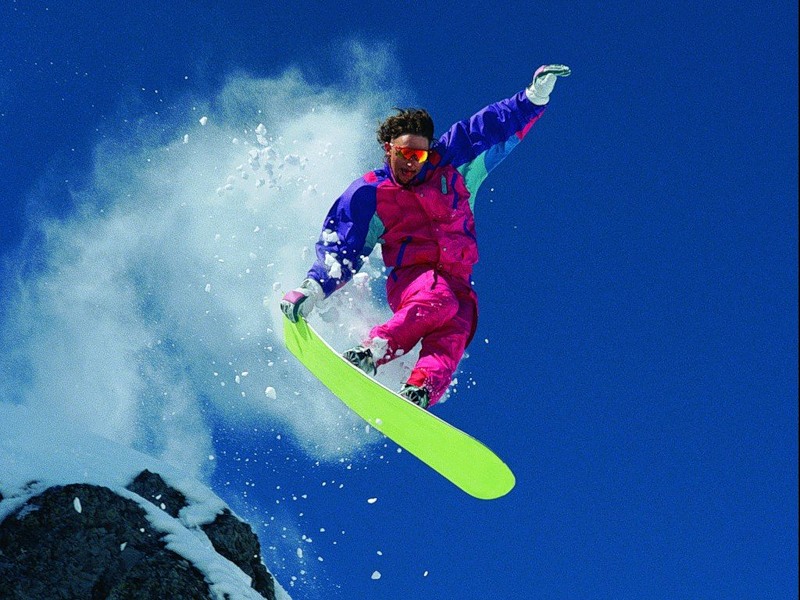 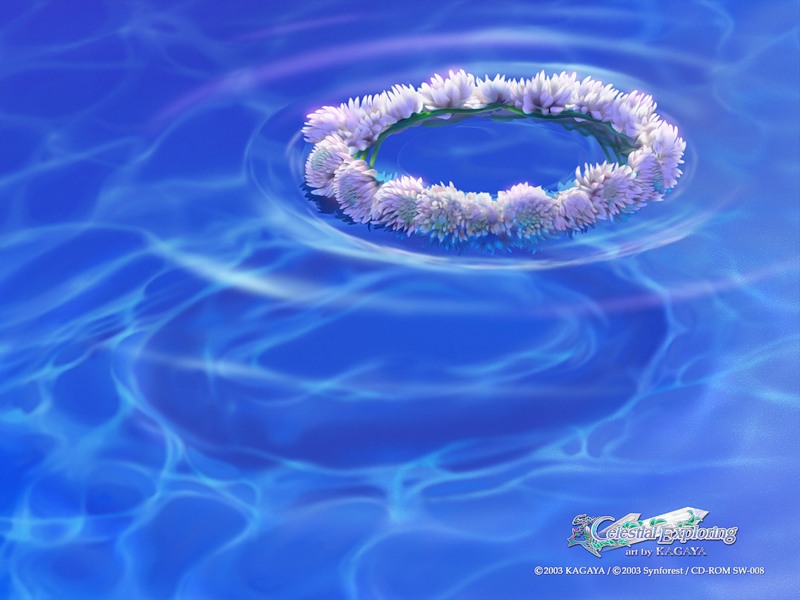 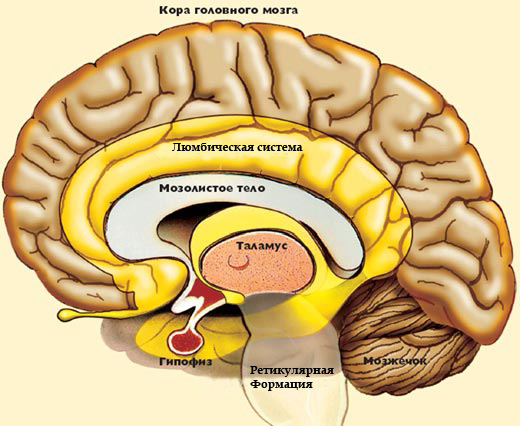 Физиологической основой эмоций является, прежде всего, деятельность подкорковых отделов мозга – гипоталамуса, таламуса и лимбической системы. При ослаблении корковой деятельности у больного проявляется чрезмерная вспыльчивость, истеричность и гневливость.
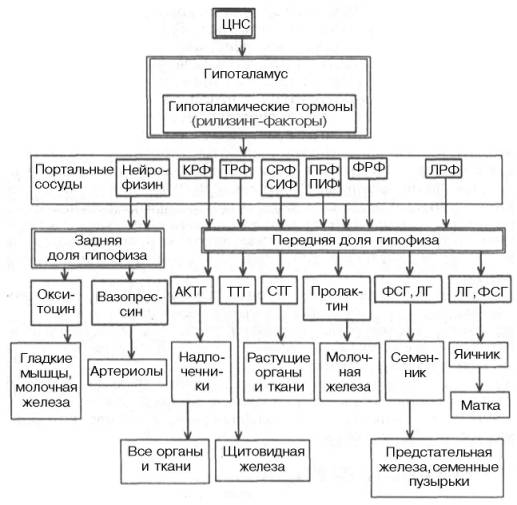 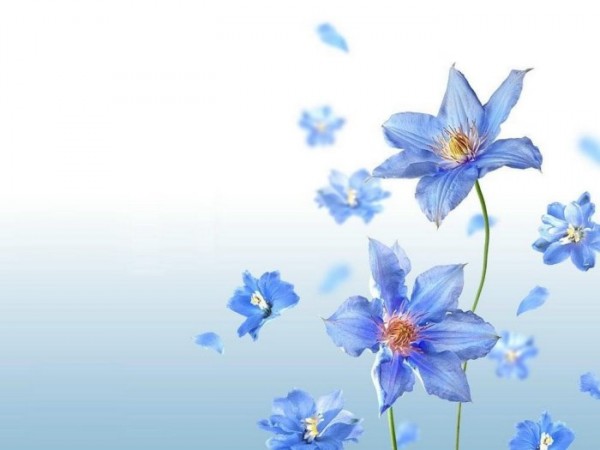 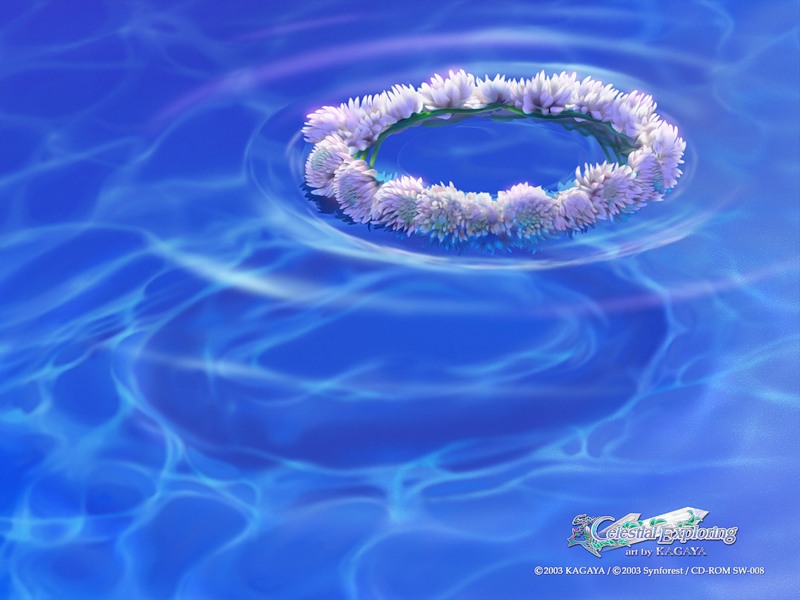 Эмоции имеют характерное внешнее и           внутреннее выражение:1. двигательные и звуковые реакции;2. мимика;3. изменение  дыхания;4. изменение деятельности желудка;5. изменение деятельности кишечника;6. изменение деятельности мочевого пузыря;7. изменение деятельности желёз внутренней секреции; 8. изменение деятельности сердца; 9. изменение просвета кровеносных сосудов.
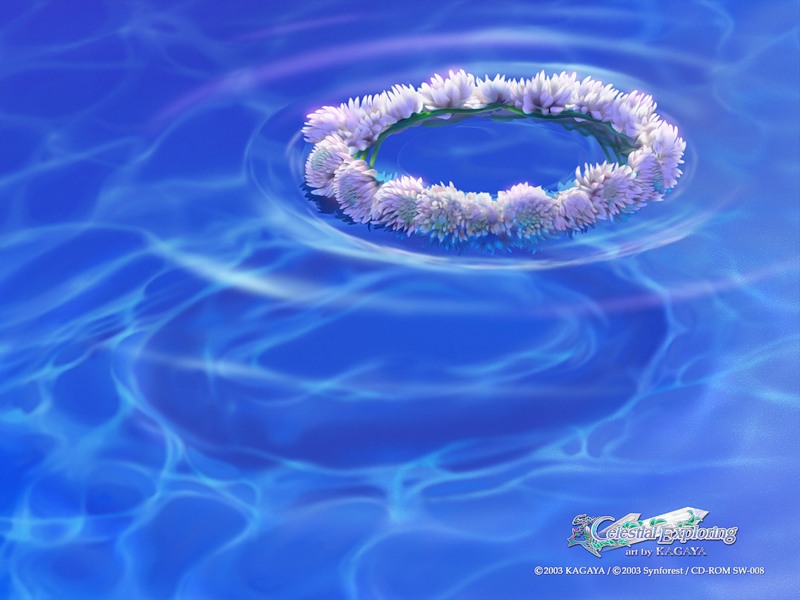 Любая эмоция сопровождается активацией нервной  системы и появлением в крови  биологически активных веществ. Излишняя интенсивность и длительность переживаний может способствовать возникновению болезненных изменений в организме. Известно, что сердце чаще всего «поражается» страхом, печень - гневом, а желудок – апатией и подавленным настроением.
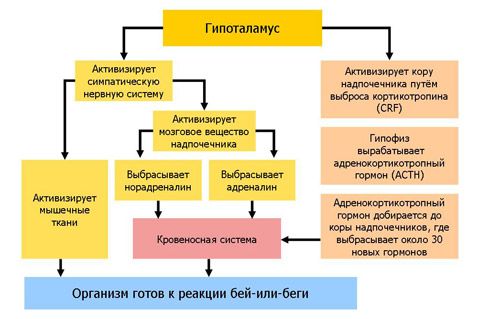 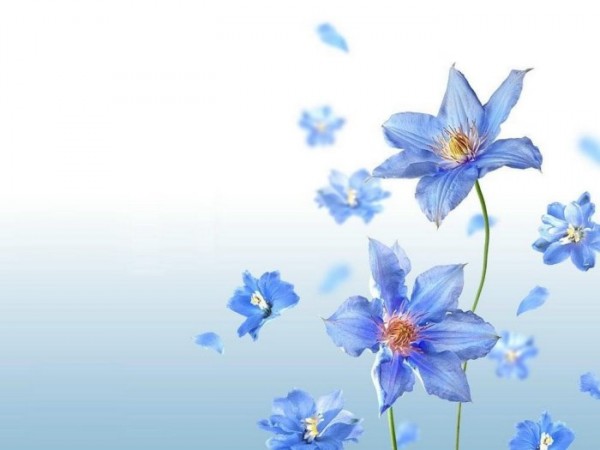 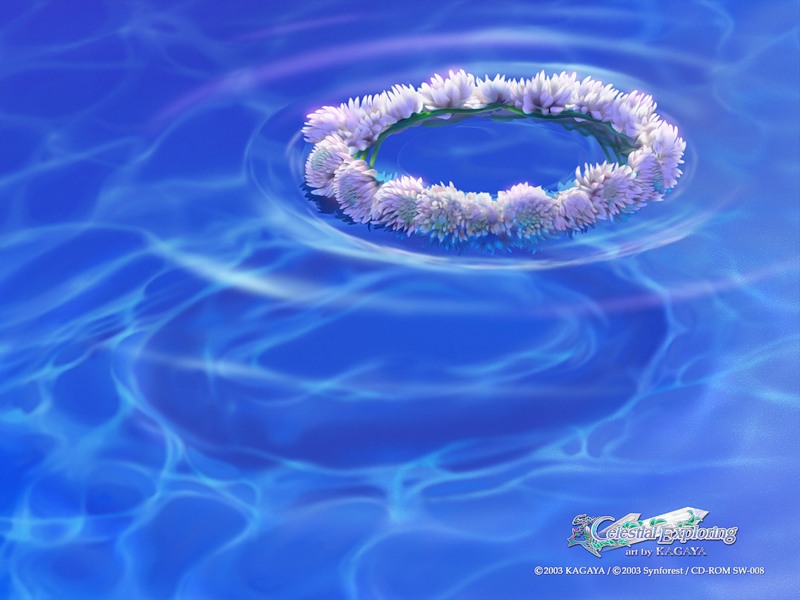 Под действием гормона из надпочечников выбрасывается в кровь смесь адреналина и норадреналина, которые  разносятся по кровяному руслу и вызывают целый ряд симпатических реакций: учащение ритмики сокращений сердца, выделение пота, усиленное кровоснабжение мышц и покраснение кожи.
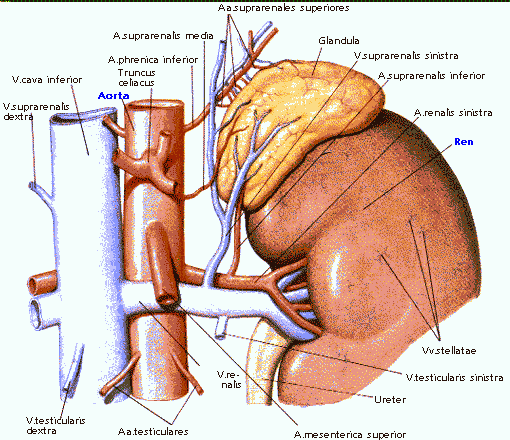 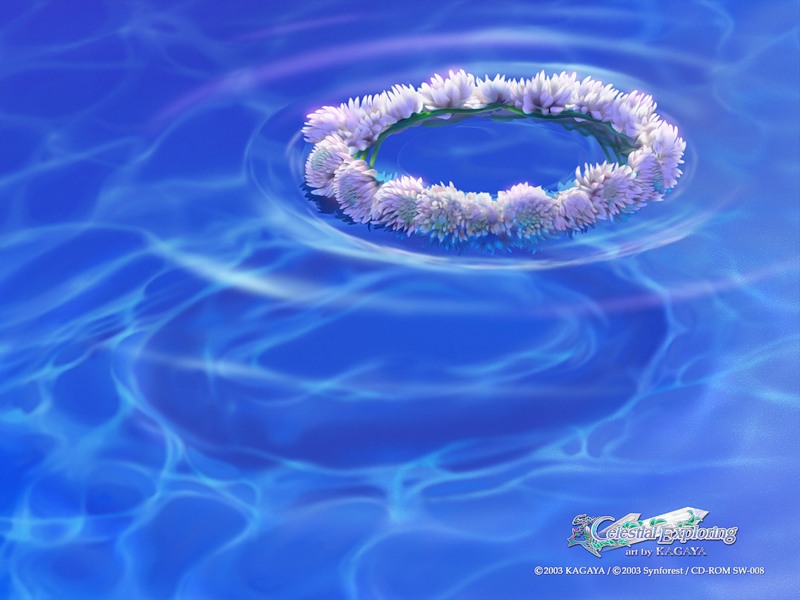 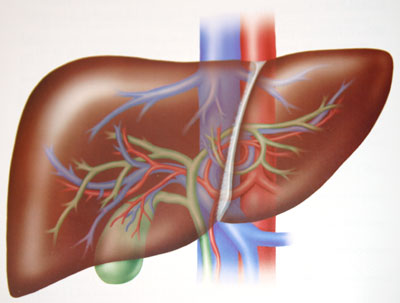 При сильных нервных возбуждениях могут быть судорожные сжатия желчного протока, что вызывает застой желчи. Она задерживается в мелких протоках печени и всасывается под давлением в кровь.
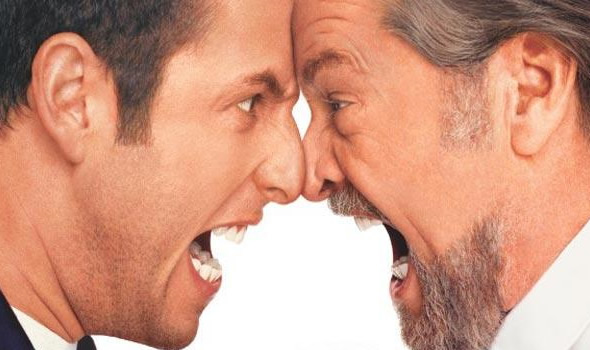 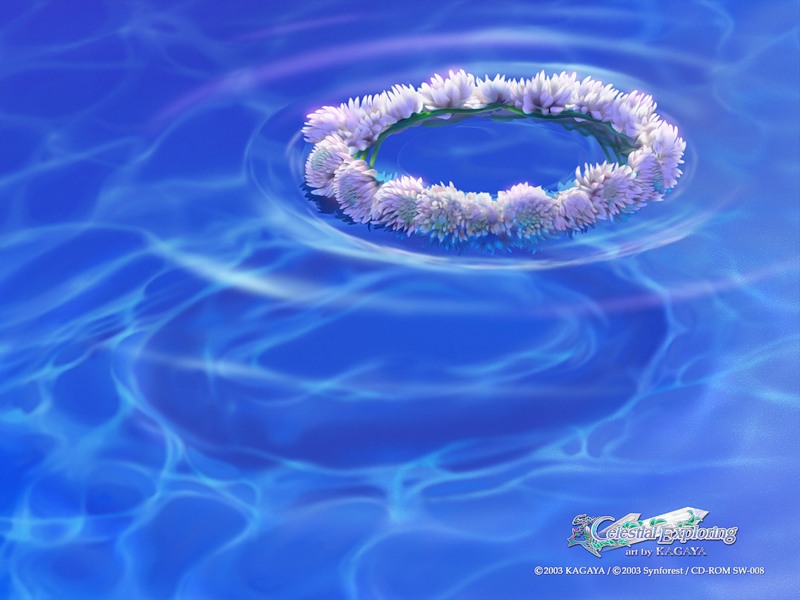 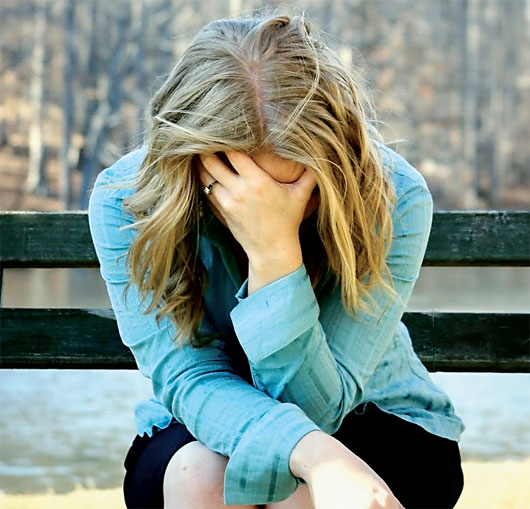 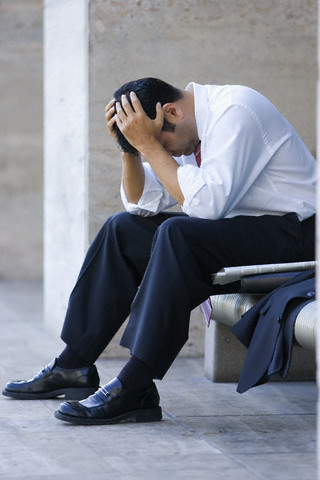 Когда человек подавлен, находится в состоянии депрессии или стресса, его организм не может функционировать в обычном режиме.
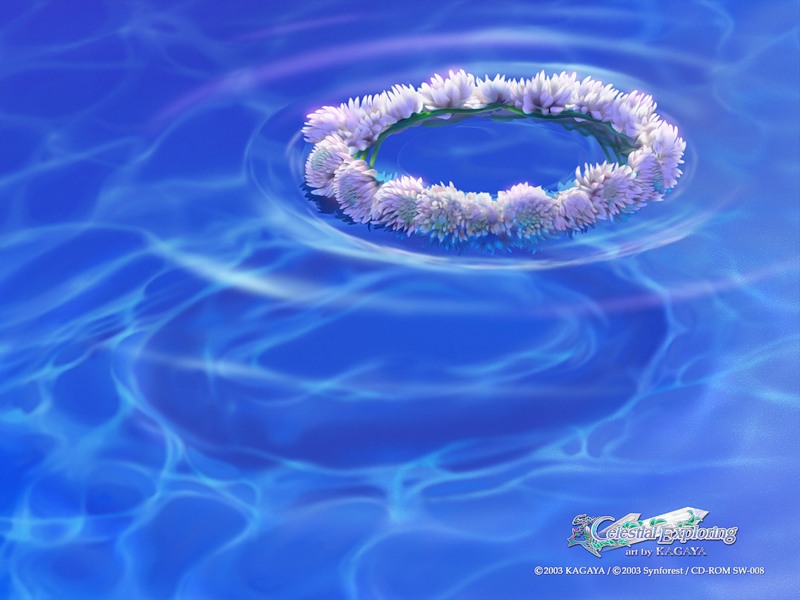 Аденогипофиз (часть мозга) выделяет ряд гормонов: тиреотропный гормон (пищевое насыщение), тироксин (иммунитет и скорость метаболизма) , лютеинизирующий гормон (половая система)   Кортизол — гормон стресса. Как только мы испытываем физический или психологический стресс, кора надпочечников начинает вырабатывать кортизол, который стимулирует работу сердца и концентрирует внимание, помогая организму самому справляться с негативным воздействием внешней среды.
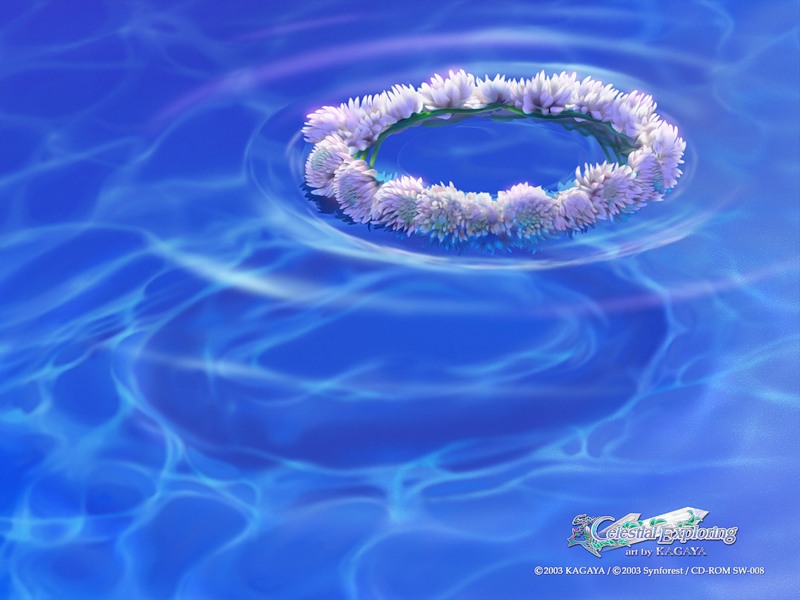 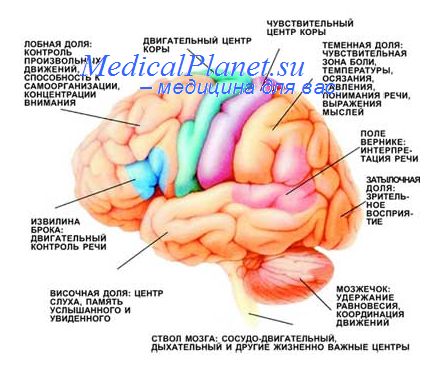 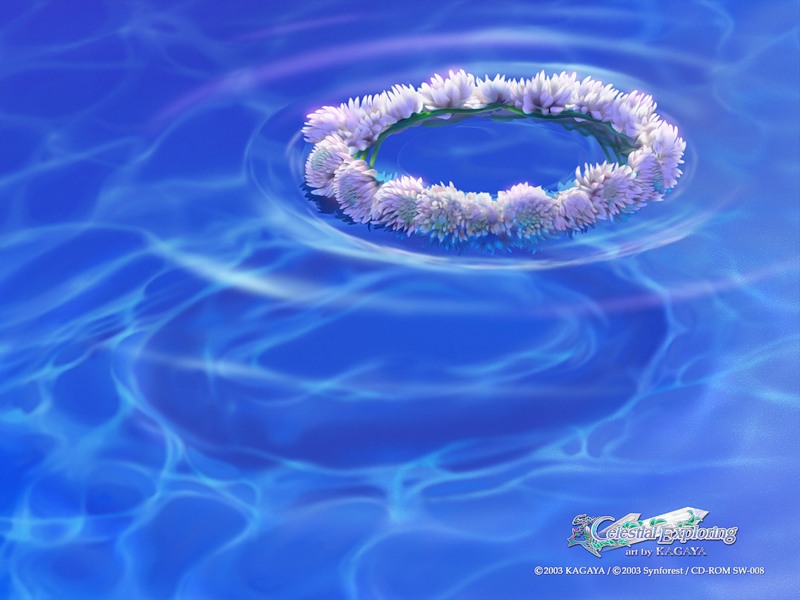 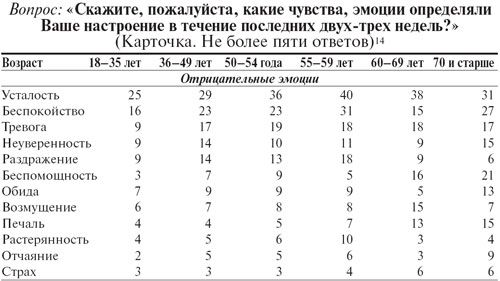 Практическая часть
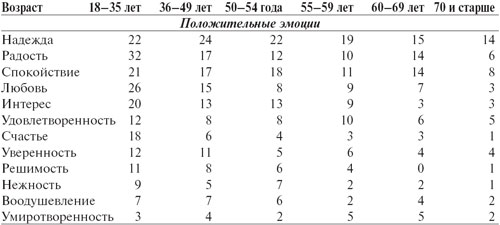 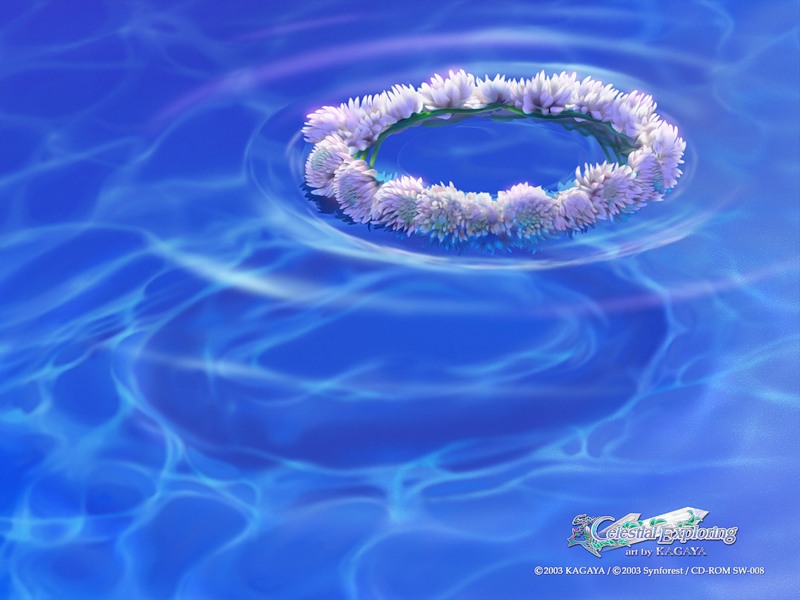 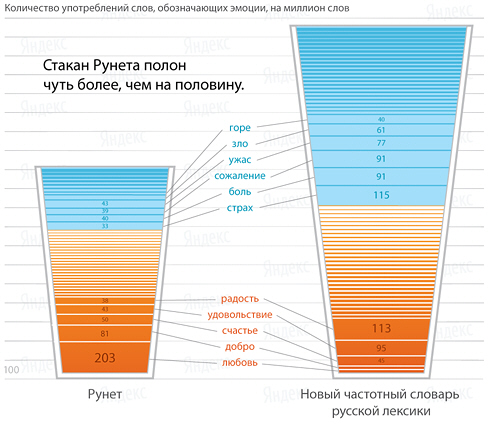 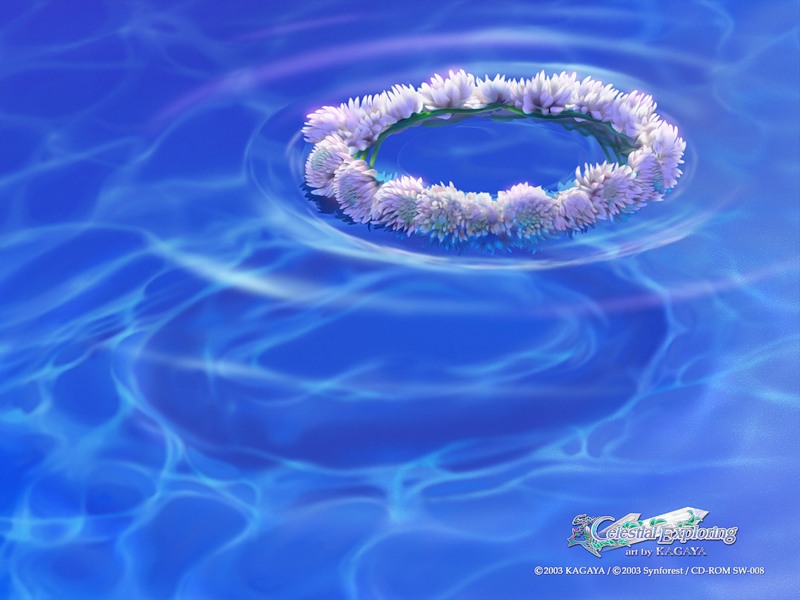 Слезы успокаивают, обезвреживают бактерии, улучшают зрение. Облегчение приносит химический состав слез. Они содержат гормоны стресса, выделяемые мозгом в момент выплеска эмоций. Слезная жидкость удаляет из организма вещества, образующиеся при нервном перенапряжении.
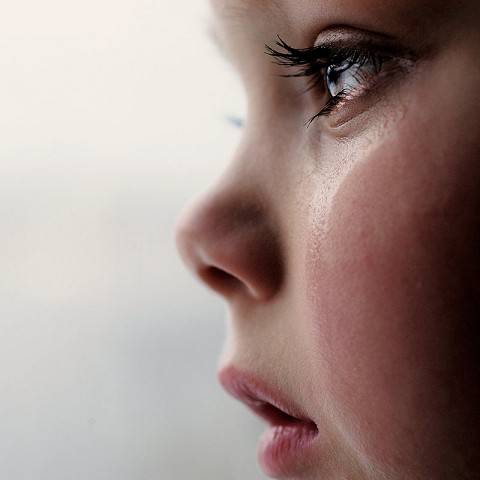 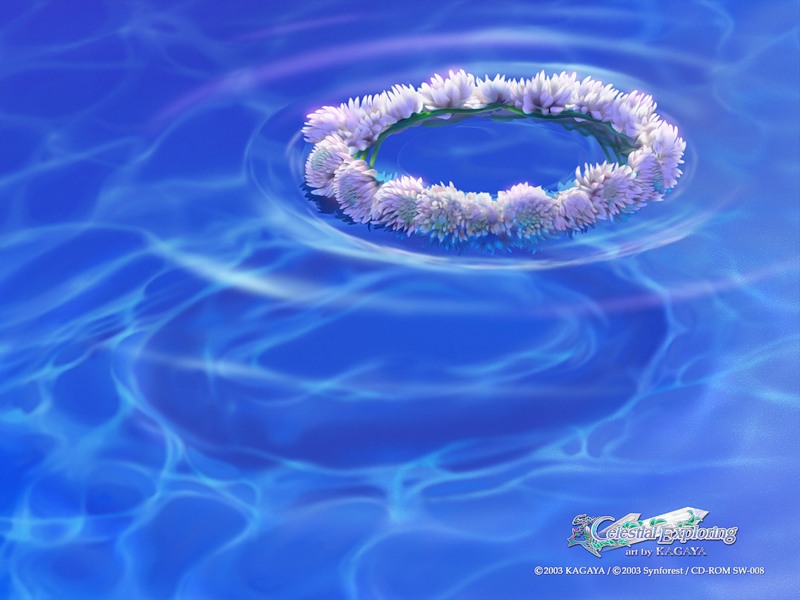 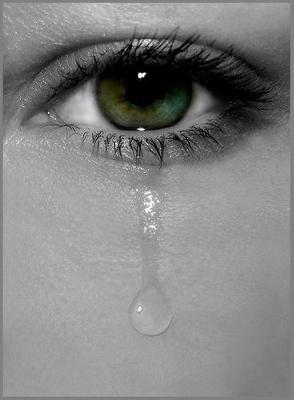 По поводу и без него 2-3 раза в месяц плачут 74% женщин и 20% мужчин;От боли плачут 36% женщин и 25% мужчин;От любви и связанных с нею переживаний — 41% женщин и 22% мужчин.
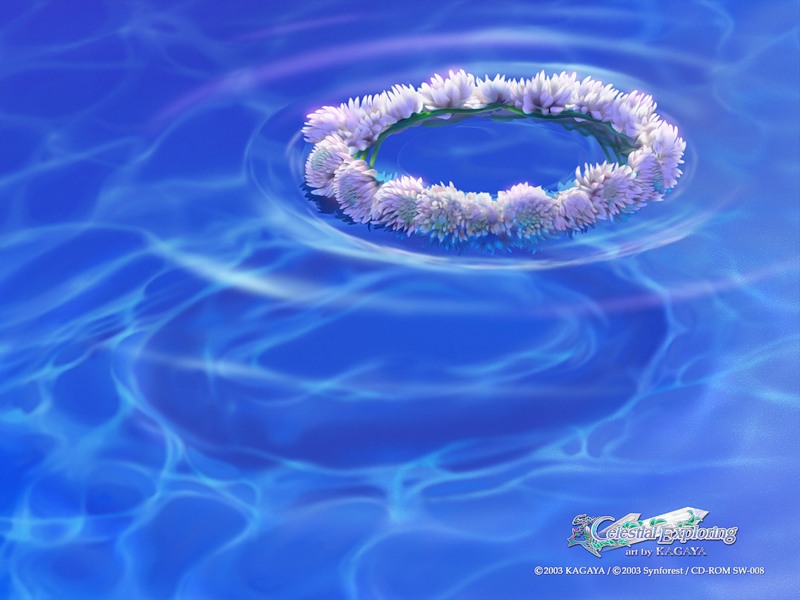 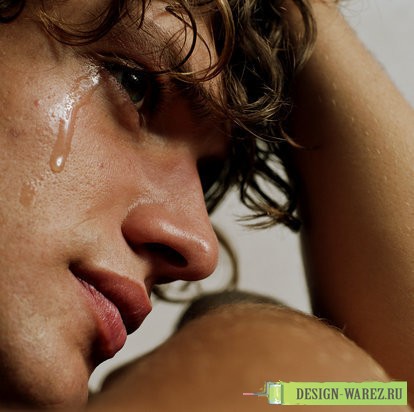 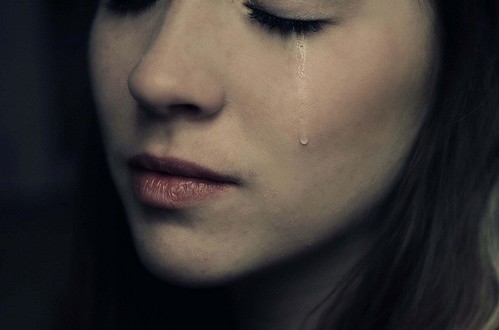 Слабый пол слезливее из-за содержащегося в крови гормона пролактина, который отвечает не только за умение пускать слезу, но и за выработку молока во время кормления грудью. А мужчинам глотать слезы мешает гормон тестостерон, препятствующий накоплению слезной жидкости.
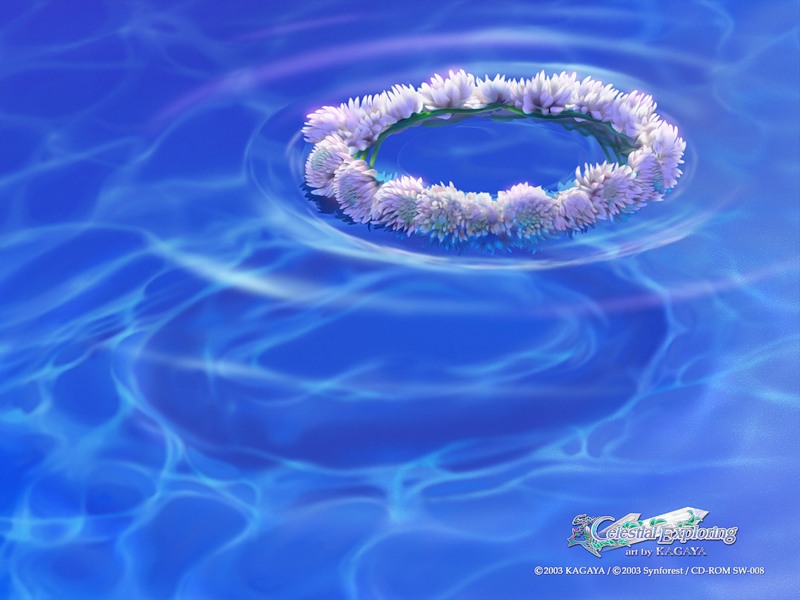 Смех понижает уровень гормонов напряжения и усиливает иммунную систему, лучше умеренных физических нагрузок снижает кровяное давление, избавляет от стресса, укрепляет иммунную систему. У смеющегося резко падает концентрация гормонов стресса, повышается количество иммунных Т-клеток, снижается кровяное давление и уровень холестерина.
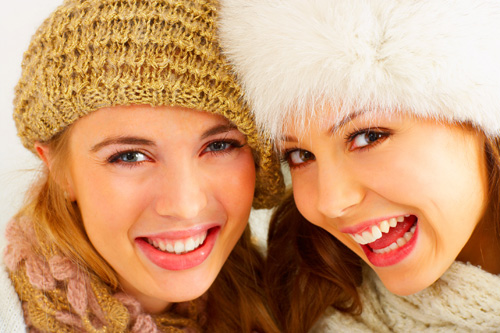 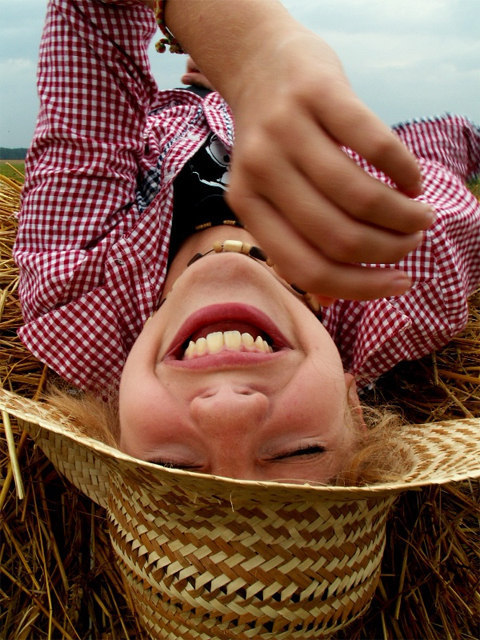 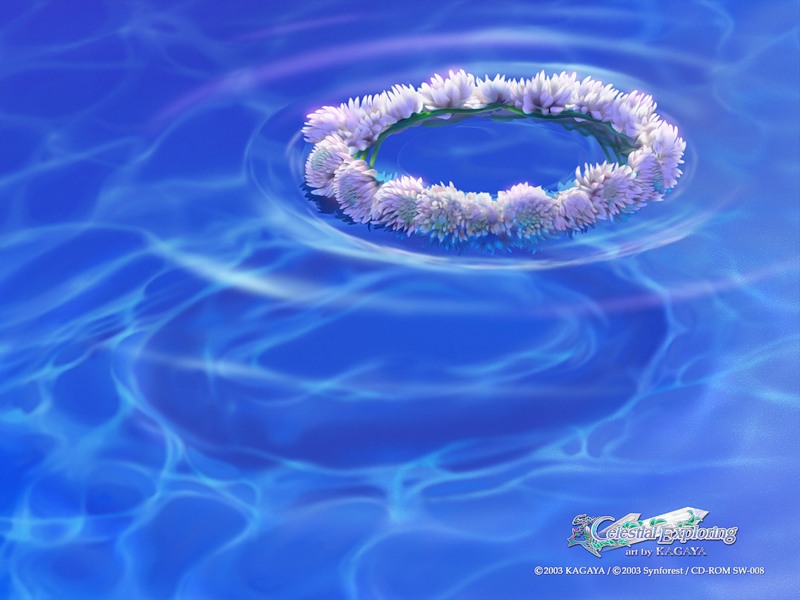 Дофамин — «гормон удовольствия»Серотонин — «гормон хорошего настроения». Его выброс в организме приводит к улучшению настроения и повышению двигательной активности. Эндорфины вырабатываются организмом в ответ на стресс с целью уменьшить боль, они вызывают эйфорию — своеобразную награду организму за избавление от боли.
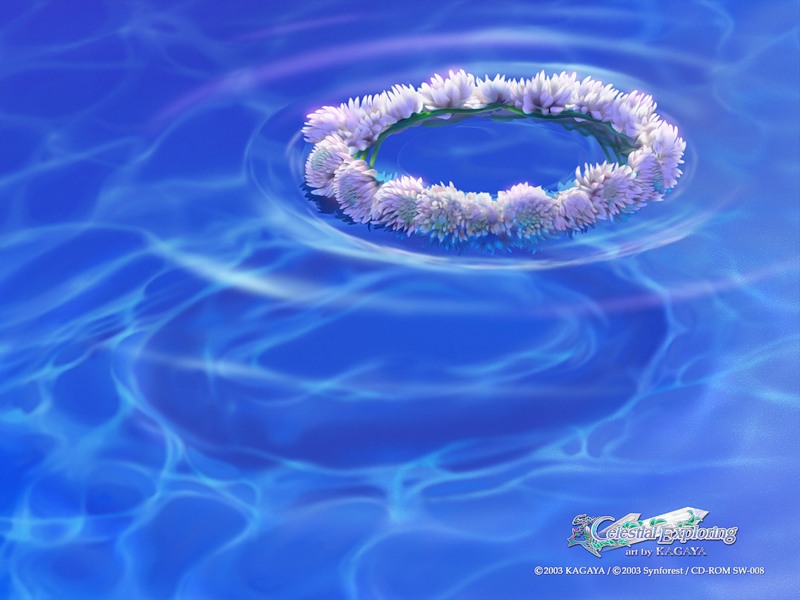 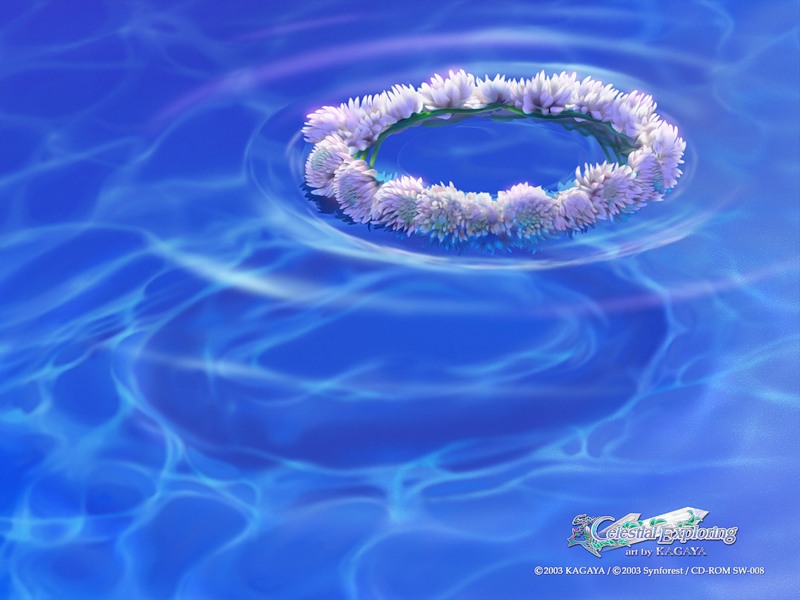 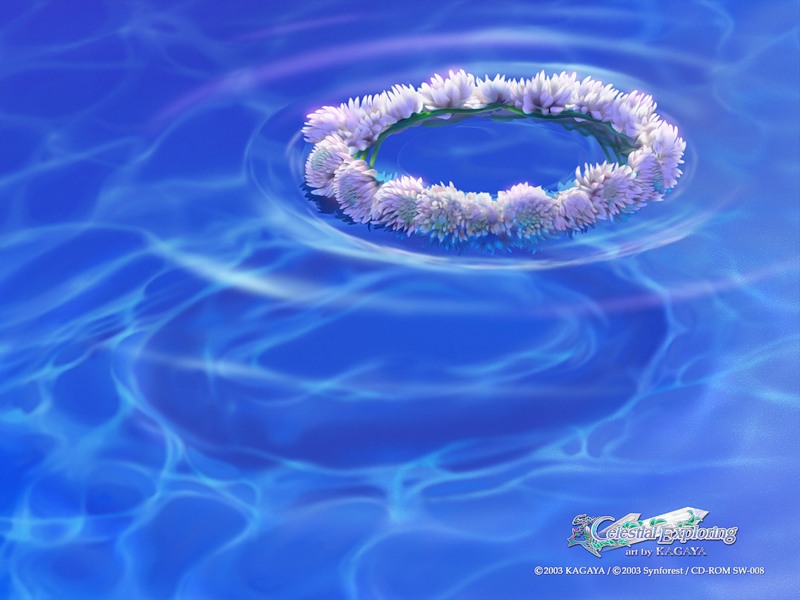 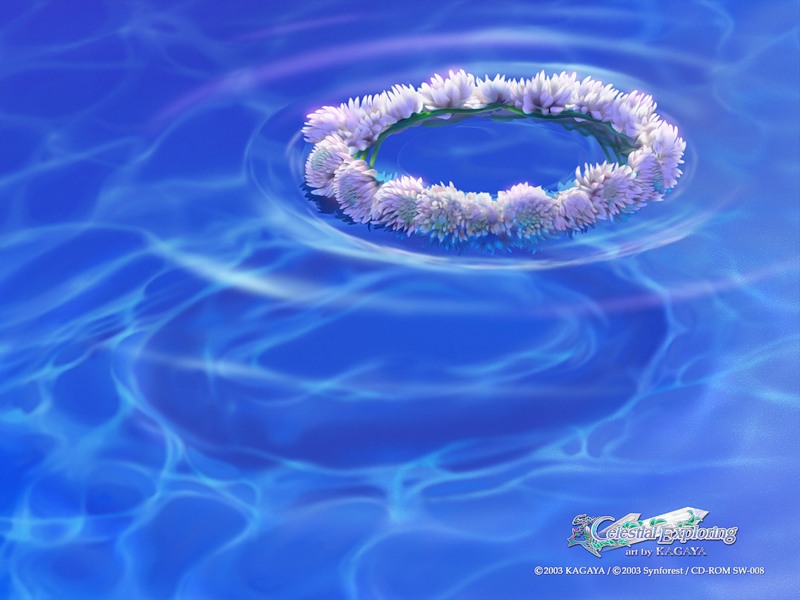 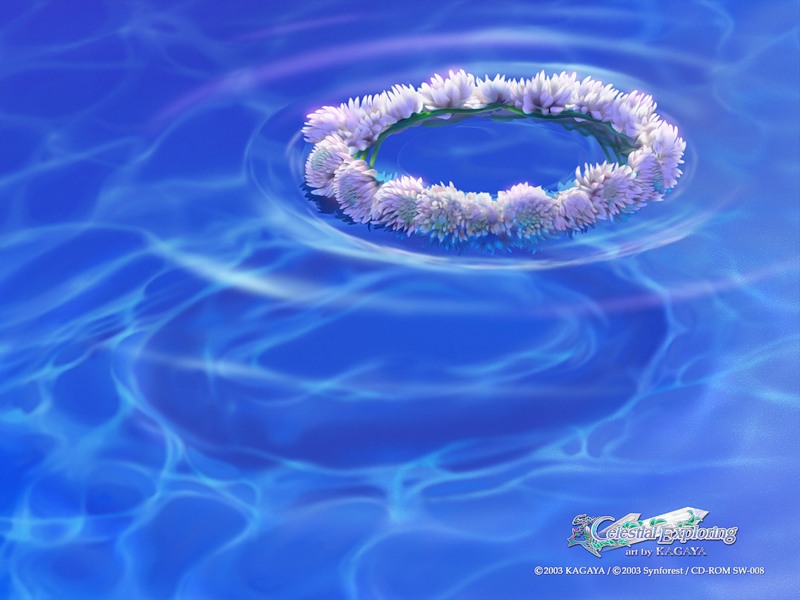 Выводы   Эмоции - одни из наиболее древних по происхождению психических состояний и процессов. Жизнь без эмоций была бы так же невозможна, как и без ощущений. Эмоции помогают нам познавать мир; Сами эмоции  формируются на основе наследственного и приобретенного опыта и возникают на основе физиологических процессов, протекающих в мозге и организме в целом;
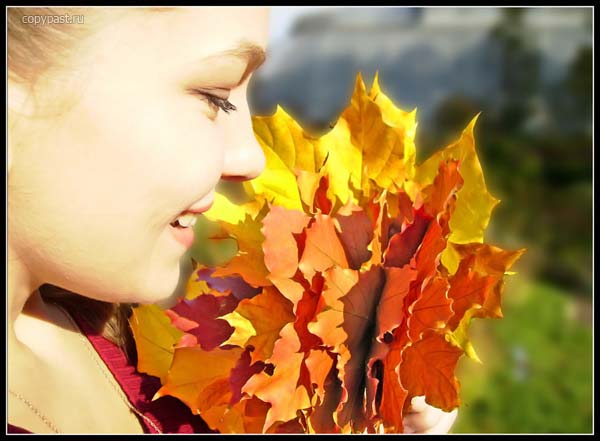 Мир окутывает нас эмоциями - пока мы чувствуем – мы живем